Порядок представления обучающихся на  ТПМПК
Каширина Екатерина Николаевна,
Зав. Территориальной ПМПК
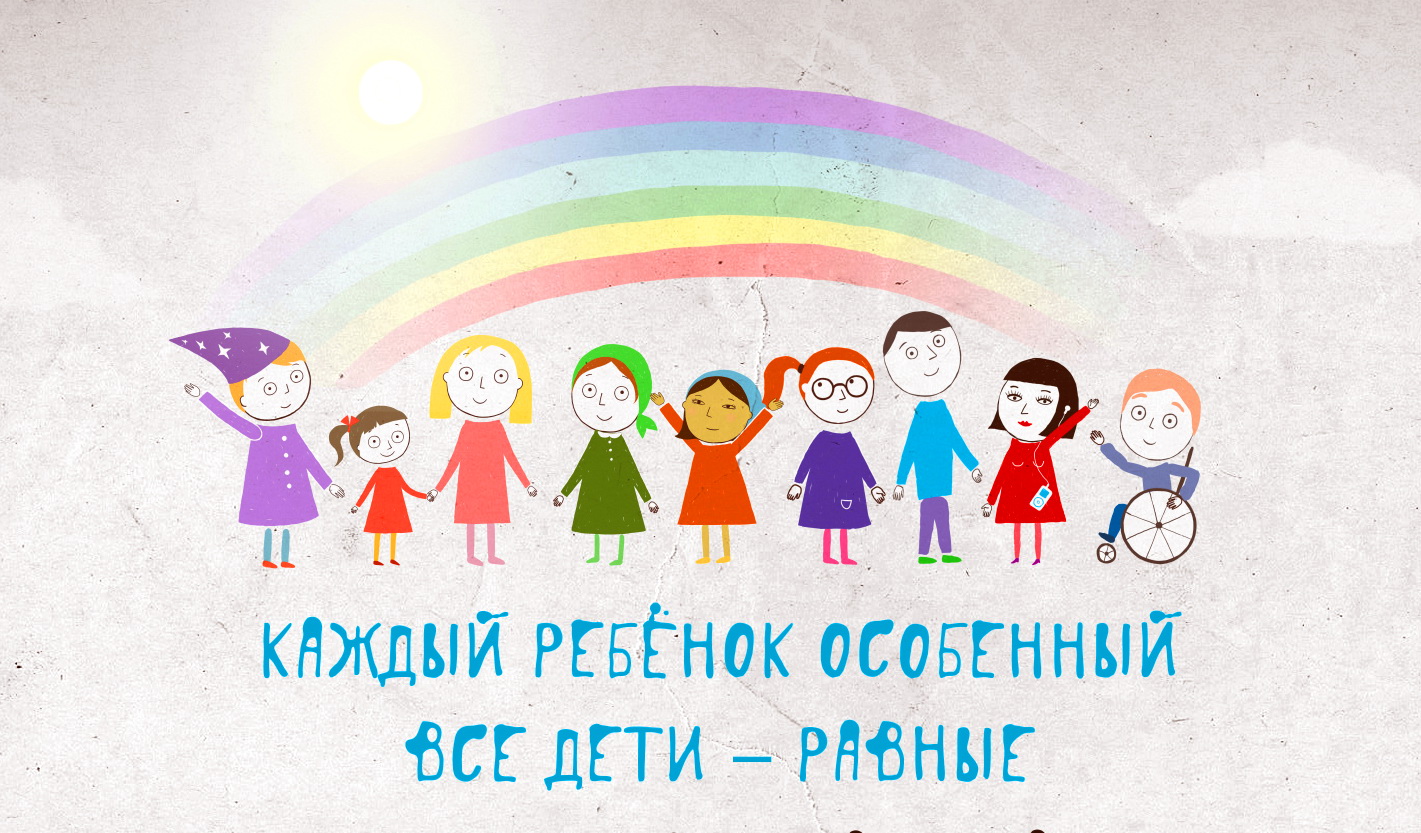 Обучающийся с ограниченными  возможностями здоровья –  физическое лицо, имеющее недостатки  в физическом и (или) психологическом  развитии, подтвержденные психолого-  медико-педагогической комиссией и  препятствующие получению  образования без создания специальных
условий
Федеральный Закон Российской Федерации от 29 декабря 2012 г.
№ 273-ФЗ «Об образовании в Российской Федерации» (Гл.1, ст.2,п 16)
Дети с ограниченными  возможностями здоровья  принимаются на обучение по  адаптированной основной  общеобразовательной  программе только с согласия  родителей (законных  представителей) и на основании  рекомендаций ПМПК
Федеральный Закон Российской Федерации от 29 декабря 2012 г.
№ 273-ФЗ «Об образовании в Российской Федерации» (Гл.6, ст.55, п.3)
Центральная психолого-медико-педагогическая  комиссия (ЦПМПК)
Территориальная психолого-  медико-         педагогическая комиссия (ТПМПК)
Психолого-
педагогические  консилиумы (ППк)  образовательных  учреждений
Итоги деятельности ТПМПК в 2019 году
всего обратились  549 человек из них: 
248 школьников
301дошкольник
Впервые обратились:
 5 детей с РАС
9 детей с умственной отсталостью
49 детей с ЗПР
3 детей с синдромом Дауна
Обследование проводится только при наличии всех необходимых документов:
Заявление родителей (законных представителей) или ребенка (по достижении возраста 15 лет). В случае, если обращается законный представитель необходима копия документа, подтверждающего это право.
Копия свидетельства о рождении (паспорта) ребенка.
Направление на психолого-медико-педагогическую комиссию – дает организация, представляющая ребенка на ПМПК.
Выписка из протокола психолого-педагогического консилиума образовательной организации – оформляется в школе/детском саду.
Выписка из истории развития ребенка (медицинской карты) – оформляется в детской поликлинике.
Педагогическая характеристика на обучающегося - оформляется в школе.
Логопедическая характеристика на обучающегося - оформляется в школе.
Психологическая характеристика на обучающегося - оформляется в школе.
Письменные работы по русскому языку, математике, результаты самостоятельной продуктивной деятельности ребенка – предъявляются родителями самостоятельно или передаются образовательной организацией.
Обратите внимание, что ПМПК:
не принимает решения о необходимости индивидуального обучения ребенка на дому (этот вопрос решается на врачебной комиссии в медицинском учреждении).
не оставляет ребенка на повторное обучение и не переводит из класса в класс (этот вопрос решается в образовательной организации).
не устанавливает инвалидность (этот вопрос решается на МСЭ)
Определяет готовность к обучению в первом классе детей, которые не достигли возраста 6л. 6 м. на 01.09.2020. Прохождение ПМПК не является гарантией приёма в школу!
Целью деятельности ПМПК является выявление детей с особенностями в физическом и (или) психическом развитии и (или) отклонениями в поведении, проведение их комплексного психолого-медико-педагогического обследования и подготовка рекомендаций по оказанию им психолого-медико-педагогической помощи и организации их обучения и воспитания.
Обследование детей осуществляется только в присутствии родителей
(законных представителей), лучше, если это будет мама, поскольку именно она сможет ответить на вопросы специалистов по сбору информации о ходе раннего развития ребенка, если возникнет такая необходимость, в исключительных случаях – по доверенности.
Предварительная запись на обследование проводится также с согласия родителей.
ГРАФИК ВЫЕЗДНЫХ ЗАСЕДАНИЙ
территориальной психолого-медико-педагогической комиссии 
на 2020 год
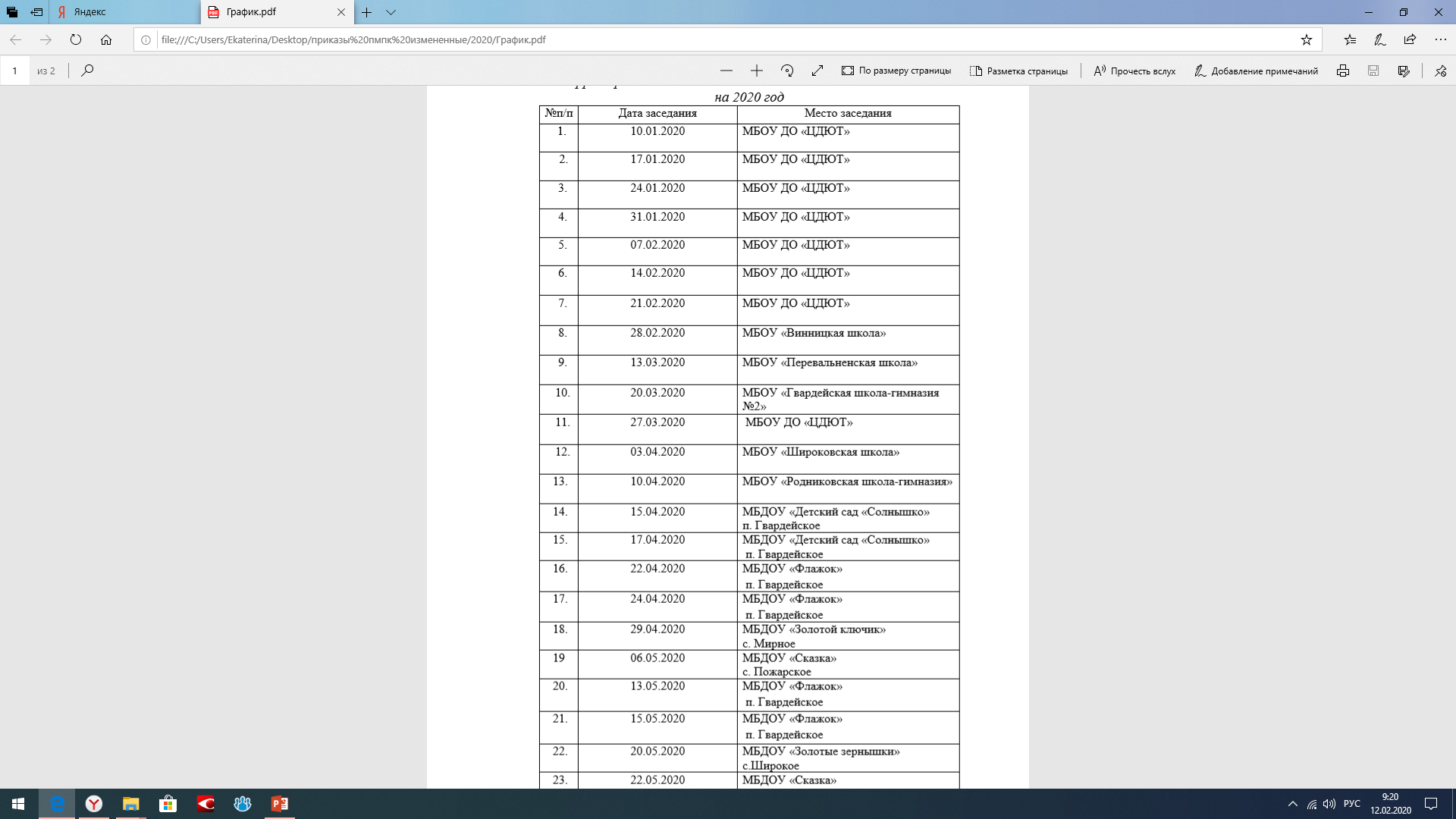